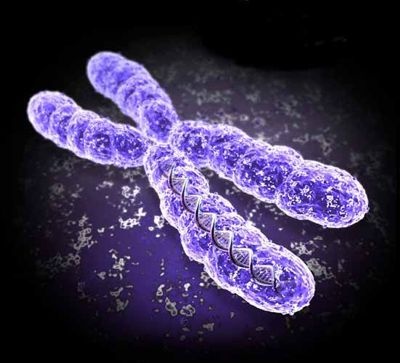 تقديم جذاذة وفق التوجه البنائي
تحت إشراف السيد المفتش : عبد الجليل غجدام
الثانوية الاعدادبة الإدريسي 
  2009 - 03  -25
المضامين المراد دراستها:

الوراثة عند الإنسان :انتقال بعض الصفات و الأمراض الوراثية.

 دور الصبغيات في نقل الصفات الوراثية عواقب زواج الأقارب الاستنتاج .
الغلاف الزمني : 6 ساعات
التعلمات المتوخاة:
تعرف بعض الصفات و الأمراض الوراثية و تمييزهما عن الصفات غير الوراثية.
تمثيل انتقال صفة وراثية بواسطة شجرة نسب.
التدرب على قراءة شجرة النسب.
ربط العلاقة بين صبغيات نواة الخلايا و البرنامج الوراثي المسؤول عن ظهور صفاتها.
تعرف و تحليل خرائط صبغية عند الانسان.
تحديد كيفية نقل الصبغيات للصفات الوراثية عبر الأجيال مع الإشارة إلى مفهوم المورثة.
استخلاص عواقب زواج الأقارب في ظهور بعض الأمراض الوراثية.
تحديد مفهوم الاستنساخ و تمييز نوعين من الاستنساخ (استنساخ انطلاقا من بيضة بعد الاخصاب و استنساخ انطلاقا من خلية من خلايا الجسم).
الغلاف الزمني
- 6 ساعات.
- الخلية.
مستوى التعضي
- استرداد المعارف.
- اختيار معلومات و ربطها بالمشكل المطروح.
- إعداد حصيلة.
الكفايات المستهدفة
نافذة الانطلاق
الخلية – الأمشاج – الإخصاب - اتحاد نواتي المشيجين - تكاثر البيضة و تحولها إلى جنين ينمو لإعطاء صغير.
المكتسبات القبلية
تأشير رسم تخطيطي لخلية بوضع أسماء العناصر الأساسية: نواة, سيتوبلازم, غشاء سيتوبلازمي.
- تركيب جملة مفيدة حول ظاهرة الإخصاب و أهم مراحل النمو المباشر باستعمال المصطلحات التالية: صغير, ينمو , جنين , اتحاد النواتين , البيضة , تحولها , تكاثر.
كواشف التقويم التشخيصي
1- ماذا يقصد بالصفة الوراثية؟
2- أين يوجد البرنامج الوراثي المسؤول عن الصفات الوراثية؟
3- كيف يتم توريث الصفات الوراثية من الآباء إلى الأبناء ؟
4- ما هي عواقب زواج الأقارب؟
5- ما هو الاستنساخ و ما هي أهم مراحله؟
تساؤلات
- تحديد موقع تموضع البرنامج الوراثي.
المهمة الأولى
غلافها الزمني
- 20 دقيقة.
- فردي ثم على شكل مجموعات.
شكل العمل
- وثيقة تبين صور لتطور خليتين بيضيتين الأولى لإنسان و الثانية لقنفد البحر.
- صورة لتوأمين حقيقيين.
وثائق العمل و
المعينات الديداكتيكية
قراءة الوثائق بتمعن والتعليق عليها (بشكل فردي) ومناقشتها (في اطار مجموعات .
دليل العمل
الصفات الوراثية أصلها برنامج وراثي يوجد على مستوى الخلية (الخلية البيضة).
 الخبر الوراثي مادة وراثية توجد في الخلية تنتقل من خلية الى أخرى نتيجة انقسامات متتالية مسؤولة عن تحديد الصفات الوراثية الخاصة لكل نوع.
الحصيلة المنتظرة
أين يتموضع الخبر الوراثي داخل الخلية و كيف يتم انتقاله من خلية الى أخرى و من جيل الى آخر؟
استرداد منظم للمعارف

لكل نوع من الكائنات الحية صفات وراثية تنتقل من جيل إلى اخر . حدد أصل هذه الصفات و وضح كيف يتم انتقالها.
كواشف التقويم التكويني
- تحديد مكان تموضع الخبر الوراثي داخل الخلية
المهمة الثانية
غلافها الزمني
- 30 دقيقة
- فردي ثم على شكل مجموعات.
شكل العمل
وثائق لتجارب القطع و قطع و زرع النواة منجزة على طحلب  acetabularia .
- صور لنواة خلية تبين محتواها و رسوم تخطيطية مبسطة لهده الصور .
وثائق العمل و
المعينات الديداكتيكية
- تعرف على طحلب و عناصره الأساسية .
- قراءة التجارب بتمعن و ملاحظة نتائجها.
اعطاء استنتاج لكل تجربة. 
- قراءة صورة نواة الخلية و التعرف على محتواها.
دليل العمل
يتموضع الخبر الوراثي داخل النواة و هو مسؤول عن شكل صفات الخلية. 
- يحمل البرنامج الوراثي خييطات تسمى صبغيات.
الحصيلة المنتظرة
لتحديد مكان تموضع الخبر الوراثي أجريت تجارب على كائن حي وحيد الخلية يسمى أميبة و تمثل الوثيقة أسفله بعض مراحل هذه التجربة .
حدد مصير كل جزء من هذه الخلية معللا إجابتك.
كواشف التقويم
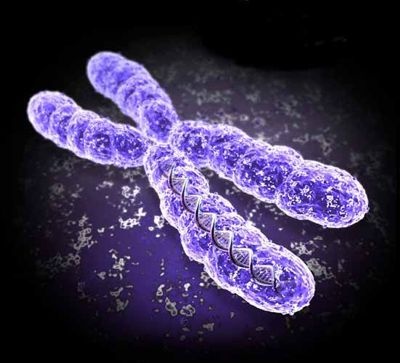